Структура политического имиджа
Основными элементами структуры политического имиджа являются:
образ-знание;

	образ-значение;

	образ потребного будущего;

	образ-прогноз.
Е. Егорова-Гантман и К. Плешаков в своей книге «Политическая реклама» отмечают, что «в сфере восприятия объекта политической жизни у нас функционируют одновременно образ-знание, образ-значение и образ потребного виртуального будущего, образ-прогноз, которые выполняют мотивирующую функцию по отношению к нашему политическому поведению».
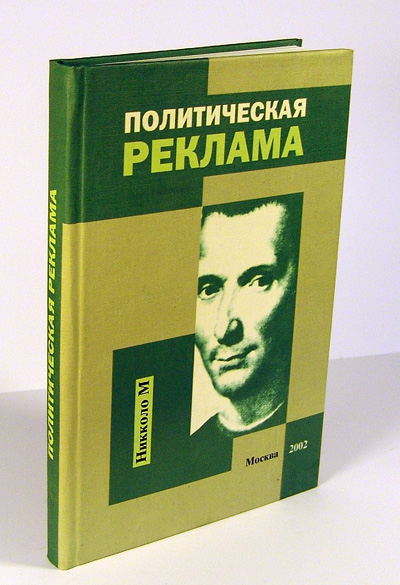 Каждый политик или политическая партия обладает определенными характеристиками, информация о которых усваи­вается населением в виде знания. Так формируется образ-знание, который мы получаем как из нашего непосредственного, индивидуального политического опыта, так и в результате целенаправленного воздействия на наше восприятие средств массовых коммуникаций и политической рекламы. Воспринимая какого-либо политика, мы располагаем образом, несущим информацию о его внешности и политических взглядах, биографии, семье, друзьях, хобби и т.д.
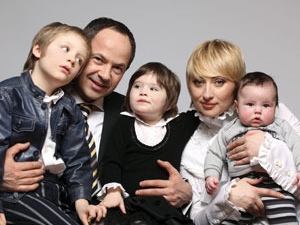 На полноту образа-знание конкретного политика или партии влияют несколько факторов:
а)	большая информированность о политических отношениях в обществе, о существе и природе политического объекта рождает большее число характеристик, составляющих образ-знание;
б)	большая политическая информированность приводит кболее объемному и многомерному конкретному образу-знание;
в) 	на полноту образа-знания влияет опыт, усвоенный намив прошлом во время политической социализации.Во втором случае страх перед чем-то инородным приводит к желанию ничего не знать о неприятном. В такой ситуации мы заведомо будем располагать образом-знанием меньшего объема;
г) 	человек в своих политических ориентациях часто зависит от экспертов или лидеров мнений. В данной ситуации полнота образа-знания объекта будет определяться их установками относительно данного политика.
Если население осознает, что его благополучие и безопасность зависят в определенной мере от того или иного политика, то образ этого политика приобретает личностный смысл, вследствие чего формируется образ-значение политического объекта.
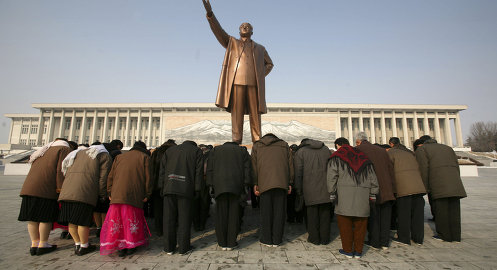 Получение определенной информации (образ-знание) об интересующем нас политике через СМИ и политическую рекламу возбуждает у нас интерес к данному политику, создает мотив для политического действия в отношении его (голосовать за него или нет), что приводит к развитию образа-значения. В то же время возникающий образ-значение, в свою очередь, мотивирует нас расширить образ-знание об этом политике. При этом образ-знание всегда предшествует образу-значению.
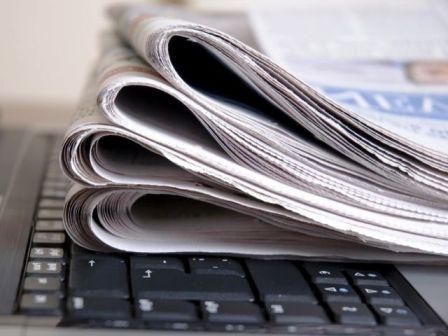 Образ потребного будущего политика тесно связан с его образом-значением. Если какой-либо политик имеет для нас значение и личностный смысл, то у нас обязательно формируется такой образ, каким мы хотим видеть этого политика в будущем, а также каким он должен стать, чтобы удовлетворить наши потребности. Наличие потребностей в каком-либо будущем состоянии политика в значительной степени мотивирует наше политическое поведение в отношении его.
образ потребного будущего
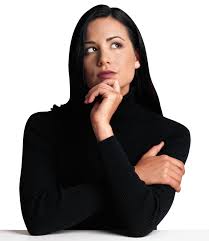 Образ-прогноз должен сориентировать политического лидера, стоит ли ему производить затраты сил и средств на политические действия в отношении желаемых, но неосуществимых целей. Аналогично образ-прогноз ориентирует нас при оценке нашего кандидата как «проходного» или «непроходного».
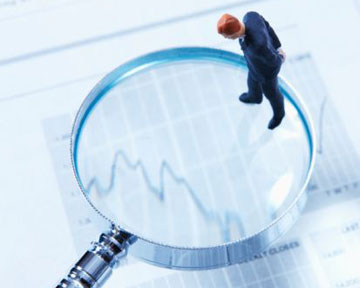 Таким образом, в процессе получения информации о политике или партии формируется образ-знание, в результате интерпретации и оценки этих знаний возникает образ-значение сегодняшнего состояния политического объекта.
Например, избиратели имеют информацию о том, что кандидат X, баллотирующийся на пост мэра, способен эффективно решить экономические и политические проблемы города. Мы лично заинтересованы в этом кандидате и будем поддерживать его (образ-значение); соответственно мы надеемся и хотим, чтобы его избрали (образ потребного будущего), и считаем, что он вновь может победить на выборах (образ-прогноз).
В результате формируются ожидания и требования электората к политическому лидеру, что является отправной точкой (основой) для конструирования имиджа будущего главы города. Поэтому структура политического образа лежит в основе построения политического имиджа.